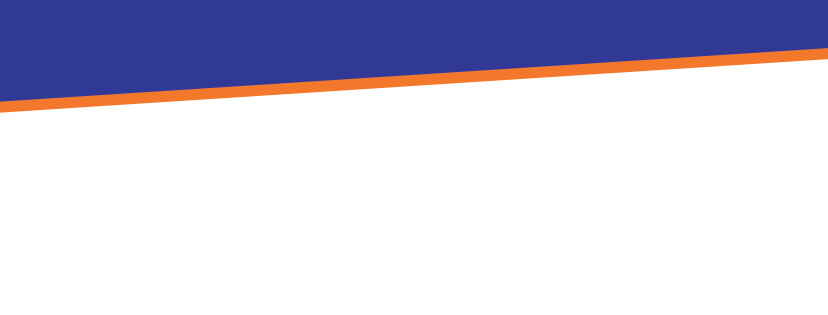 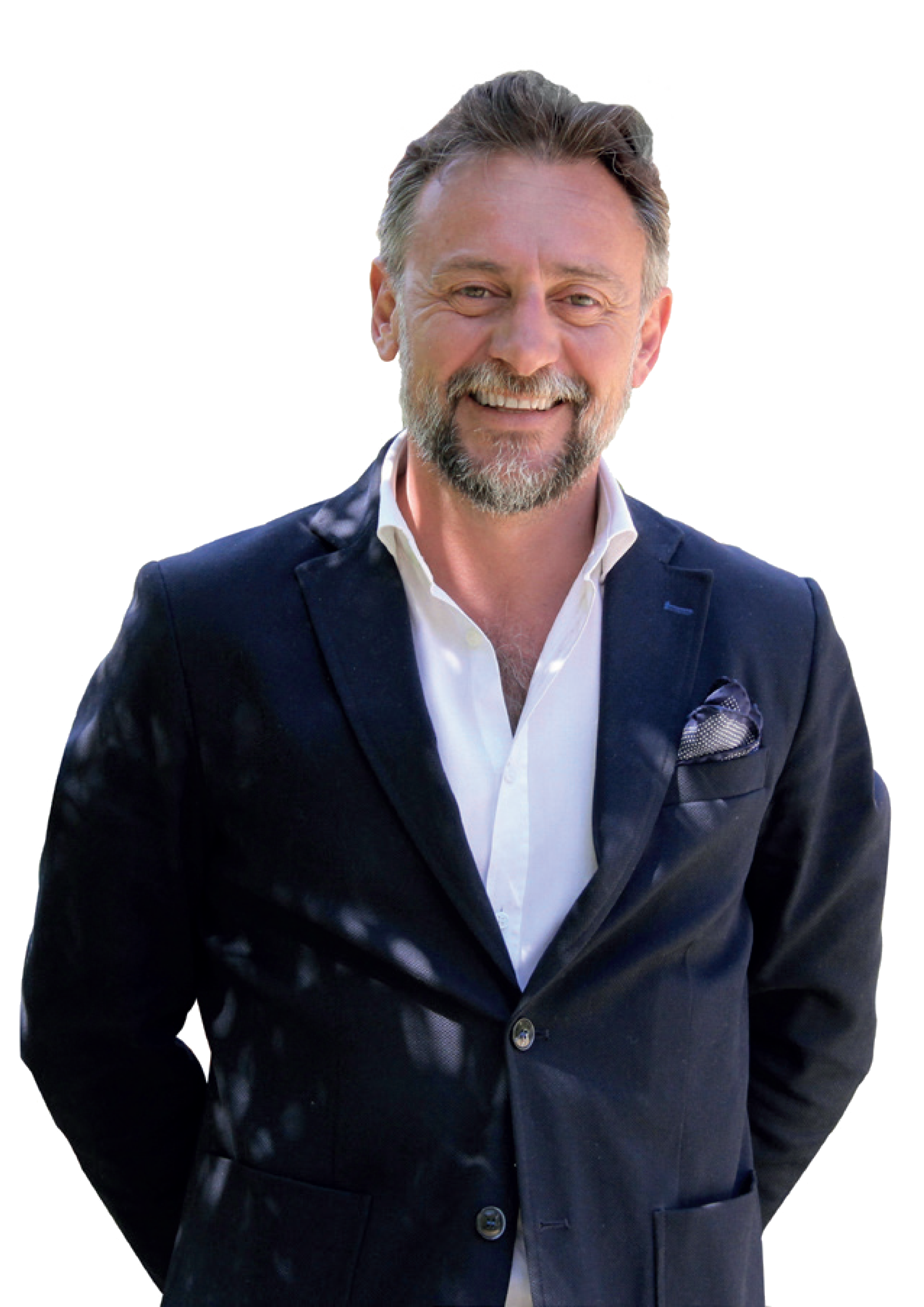 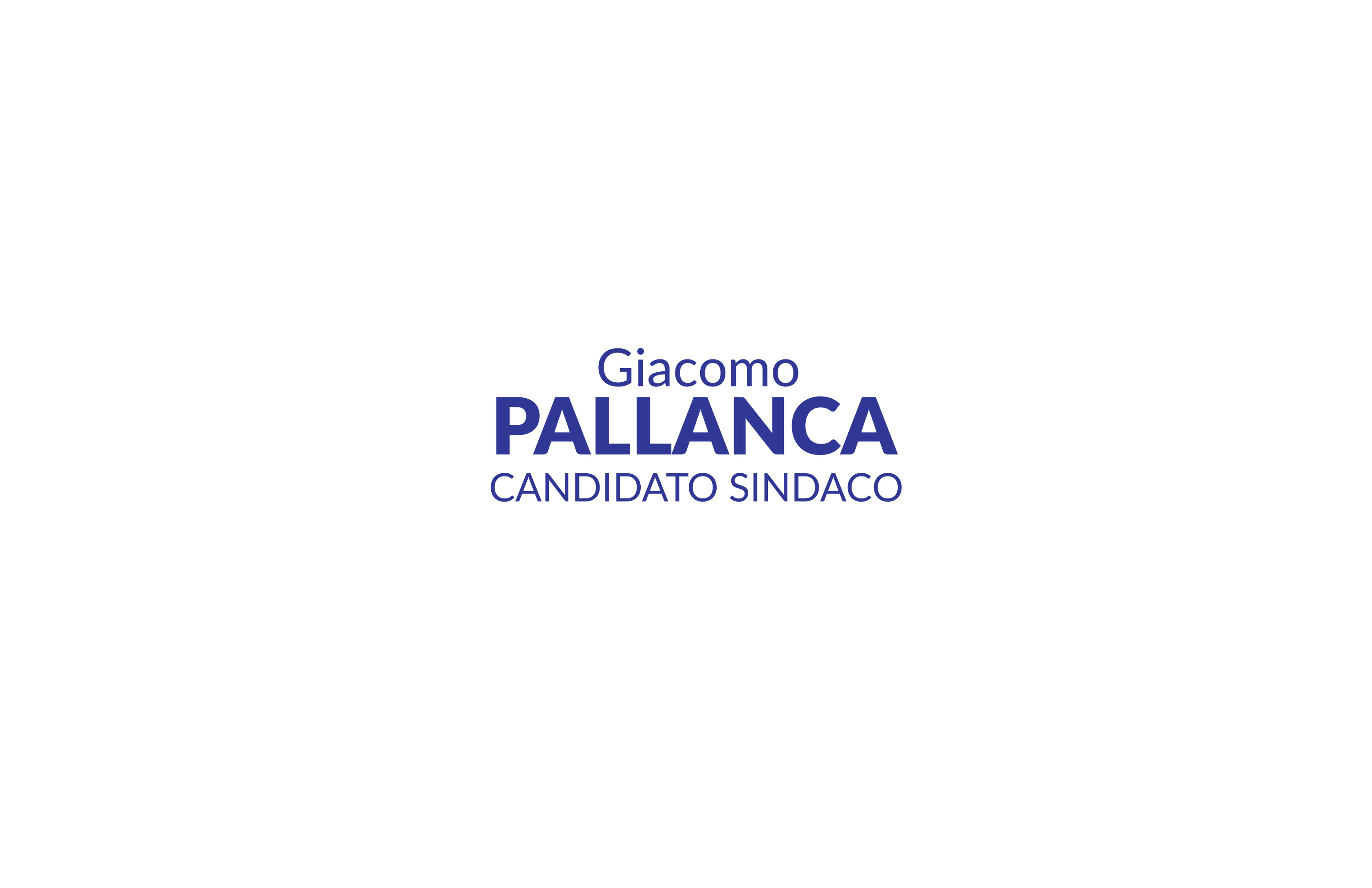 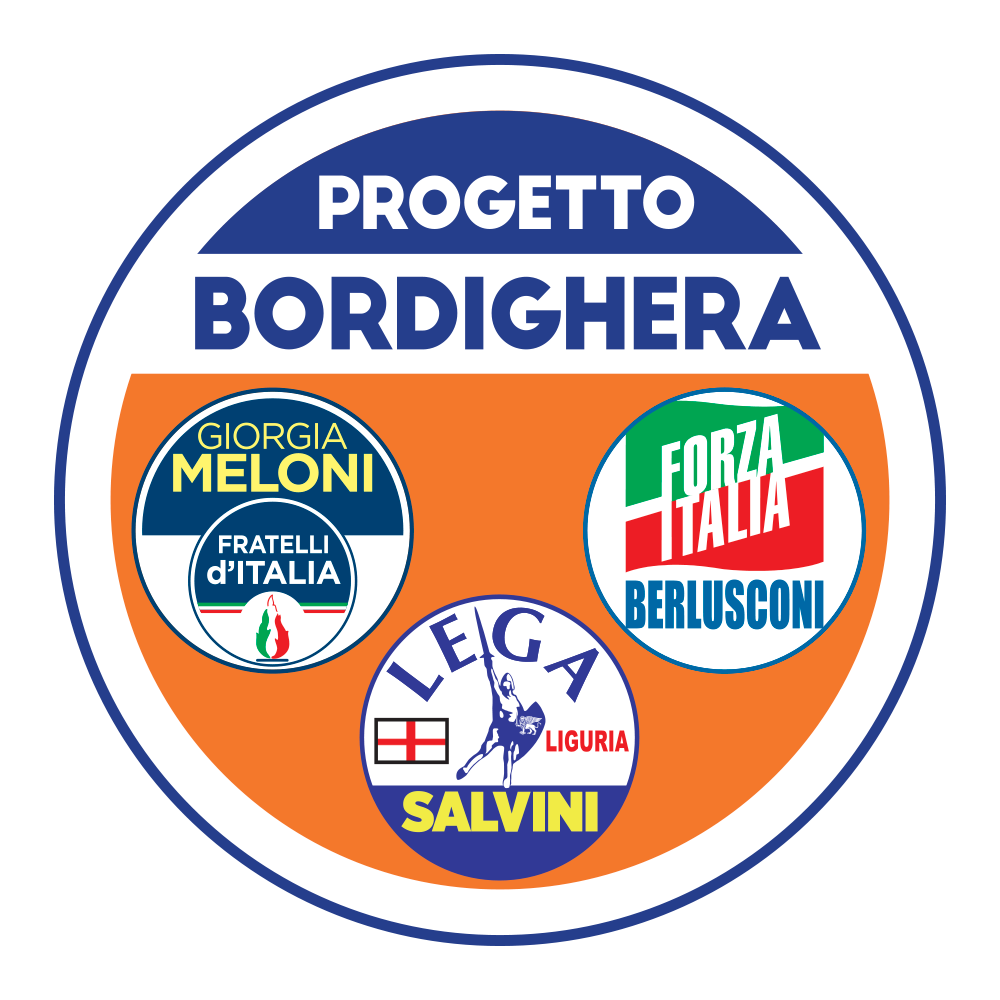 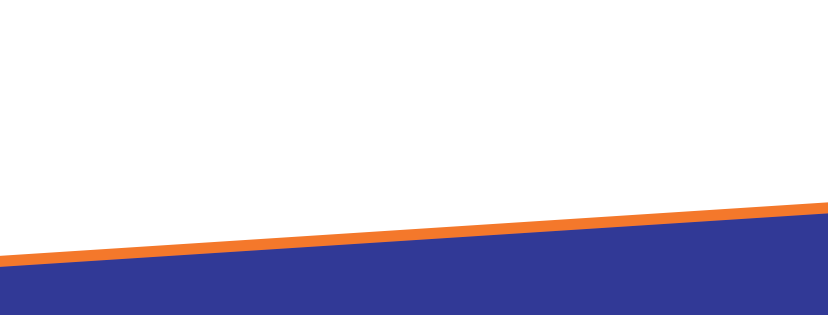 Elezioni amministrative BORDIGHERA 2018
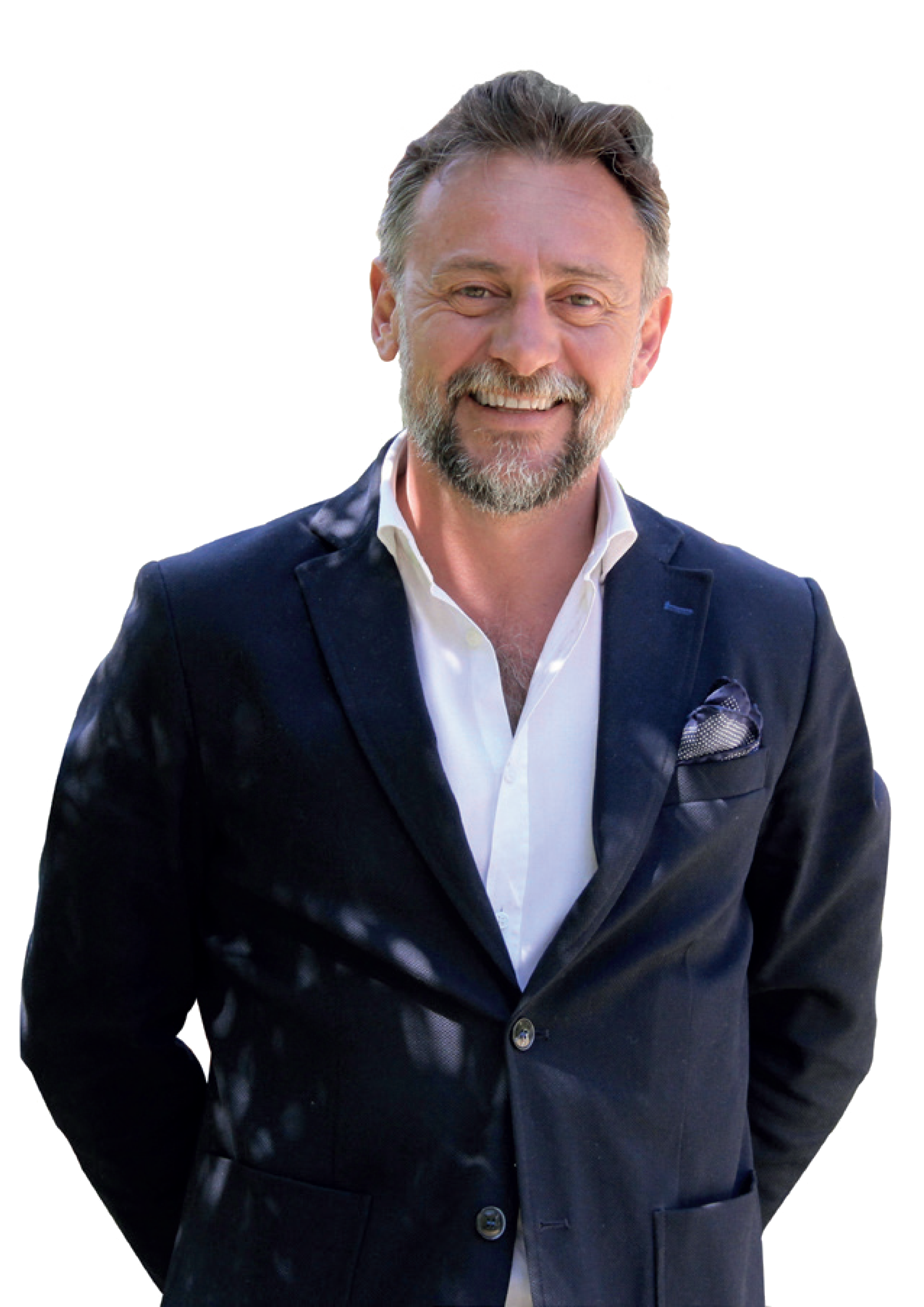 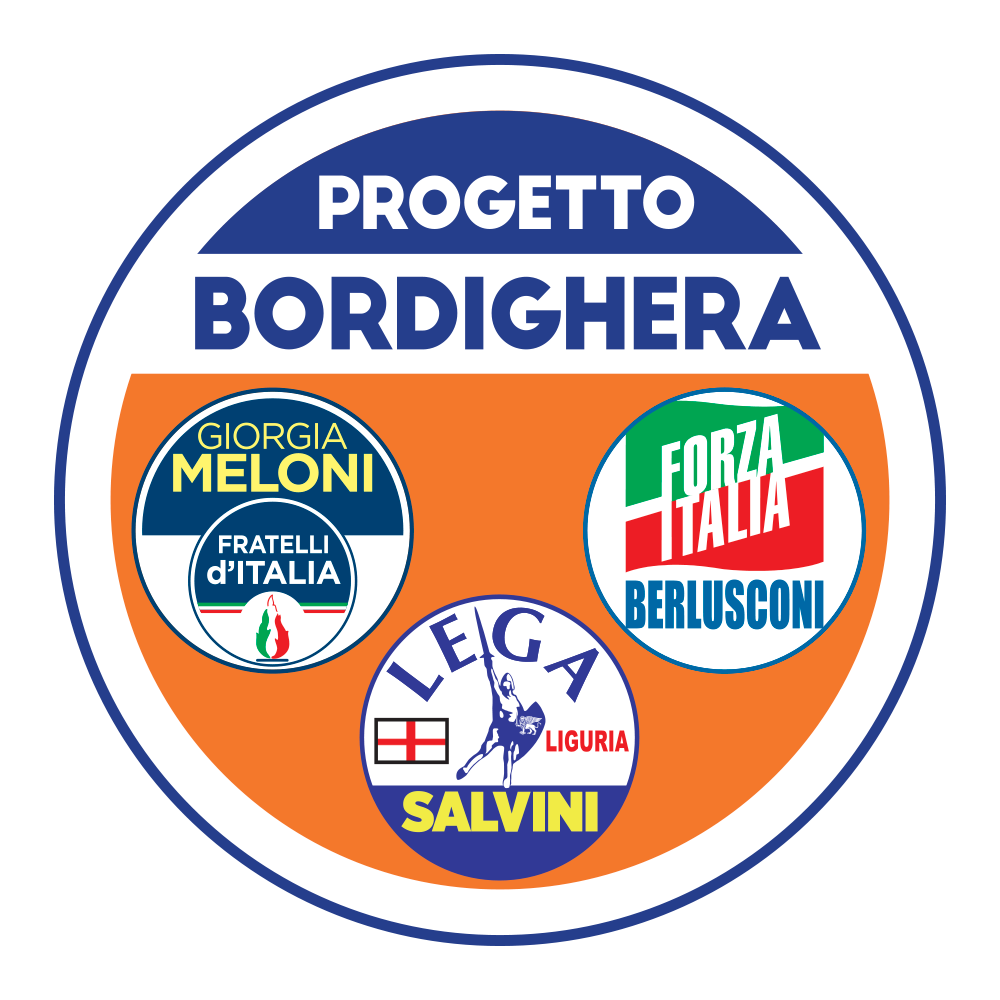 I RISULTATI DI CINQUE ANNIDI AMMINISTRAZIONE
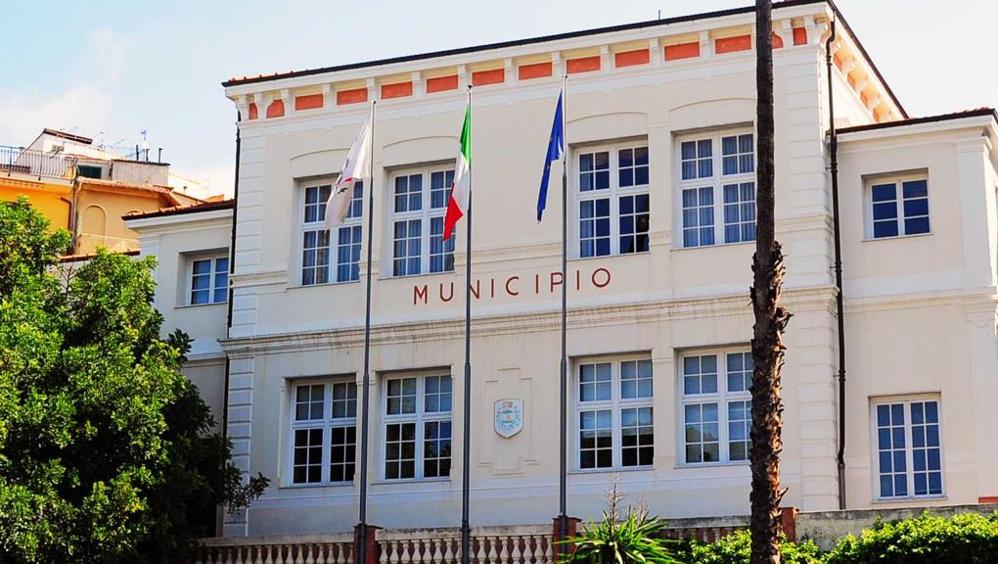 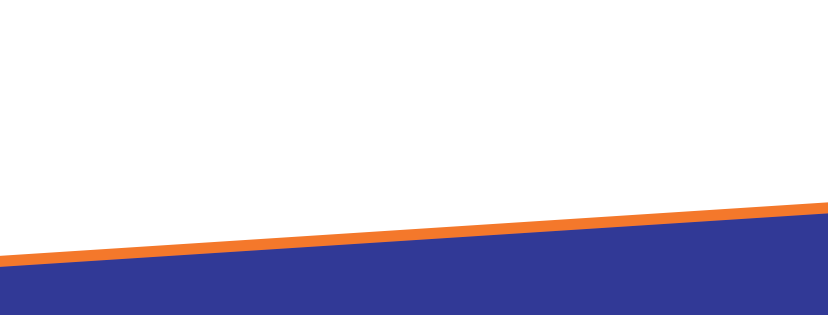 Elezioni amministrative BORDIGHERA 2018
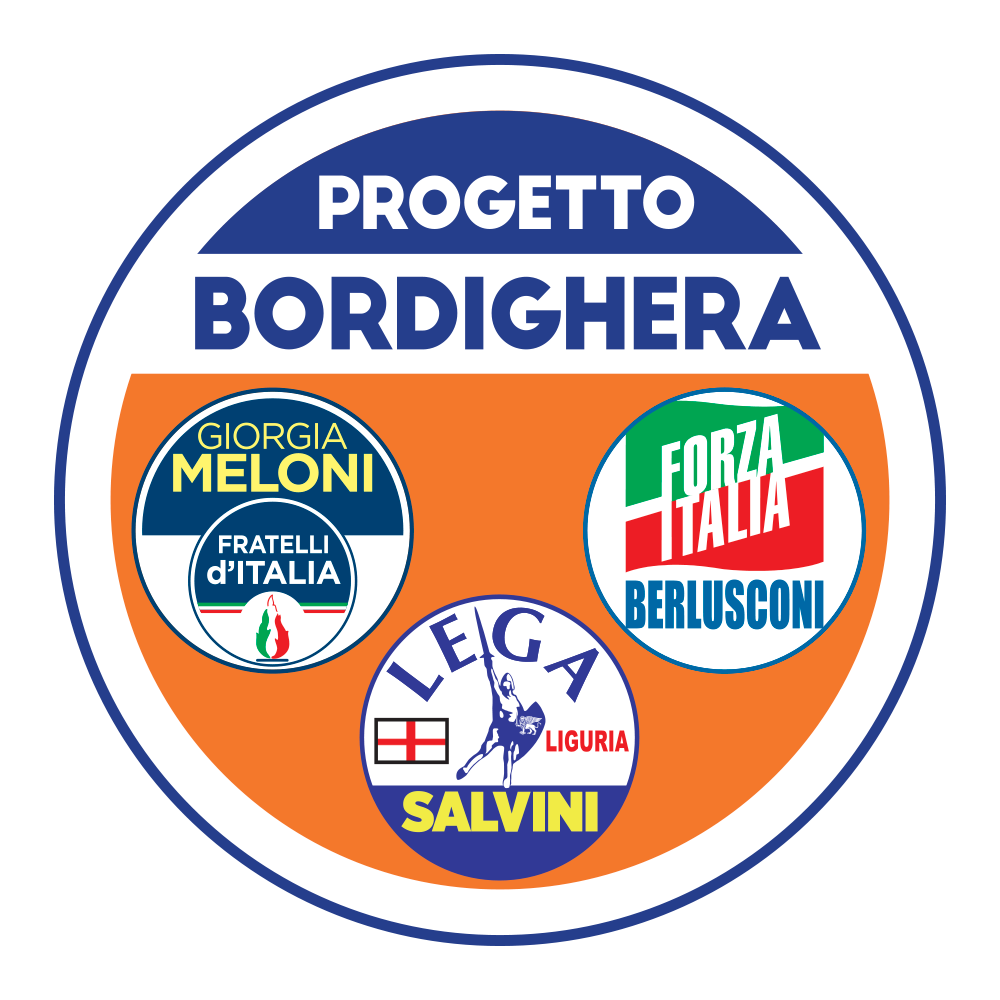 RIQUALIFICAZIONE DEL TERRITORIO
SISTEMAZIONE DEL ‘’BEODO’’

924.871,90 € di cui 742.495,53   
di contributo Regionale
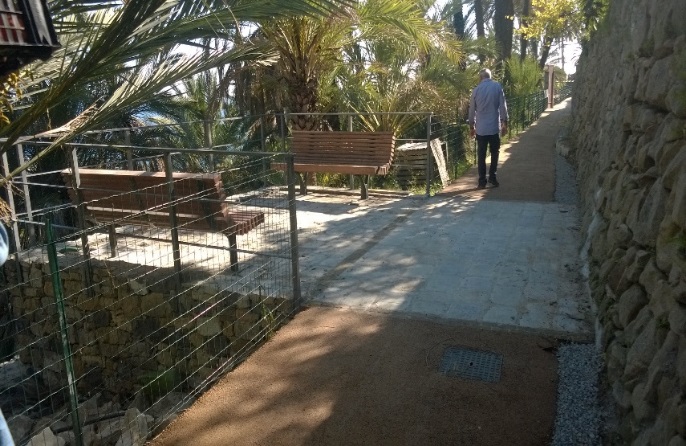 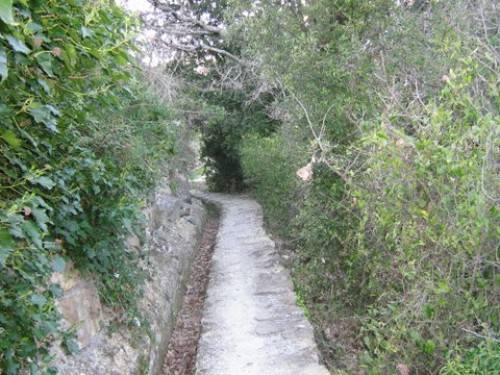 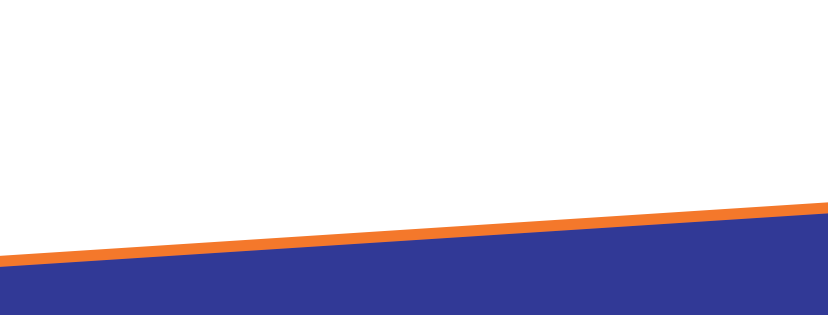 Elezioni amministrative BORDIGHERA 2018
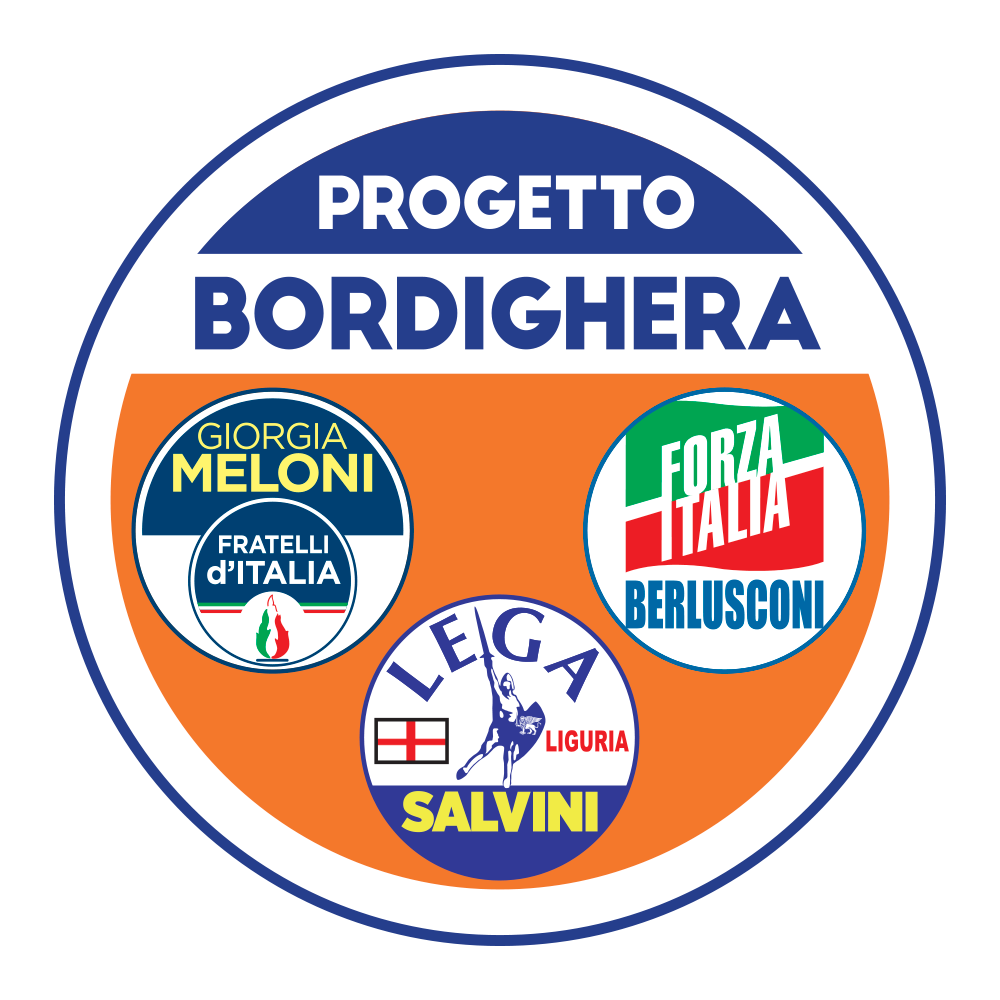 RIQUALIFICAZIONE DEL TERRITORIO
RECUPERO DEL PARCO “WINTER”

250.599,53 € di cui 216.195,98   
di contributo Regionale
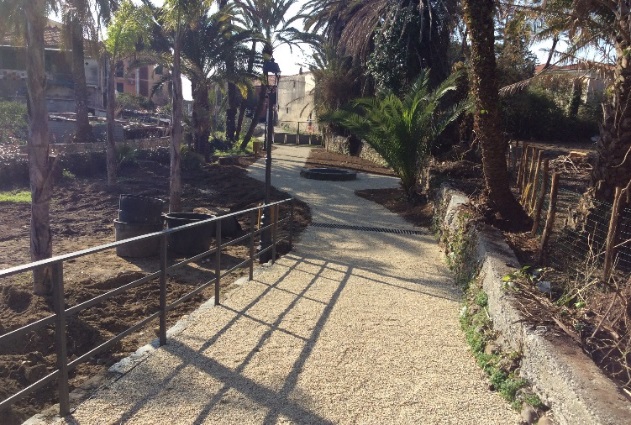 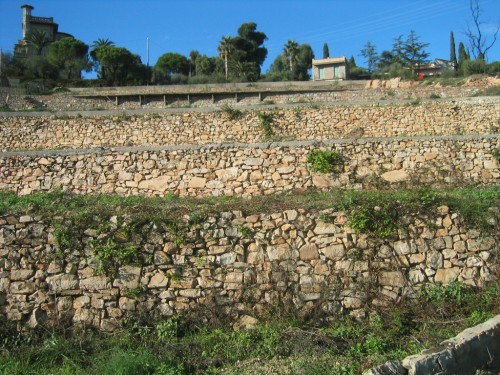 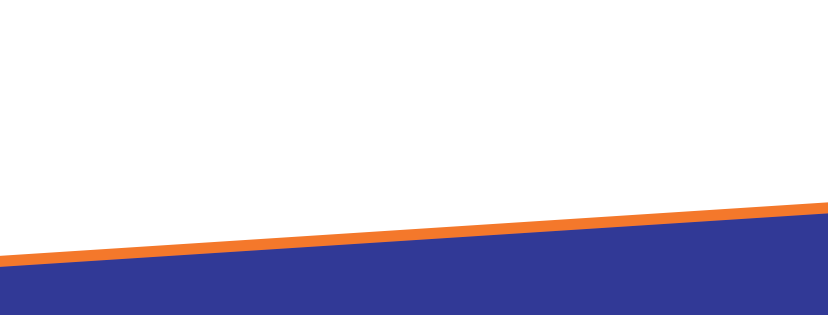 Elezioni amministrative BORDIGHERA 2018
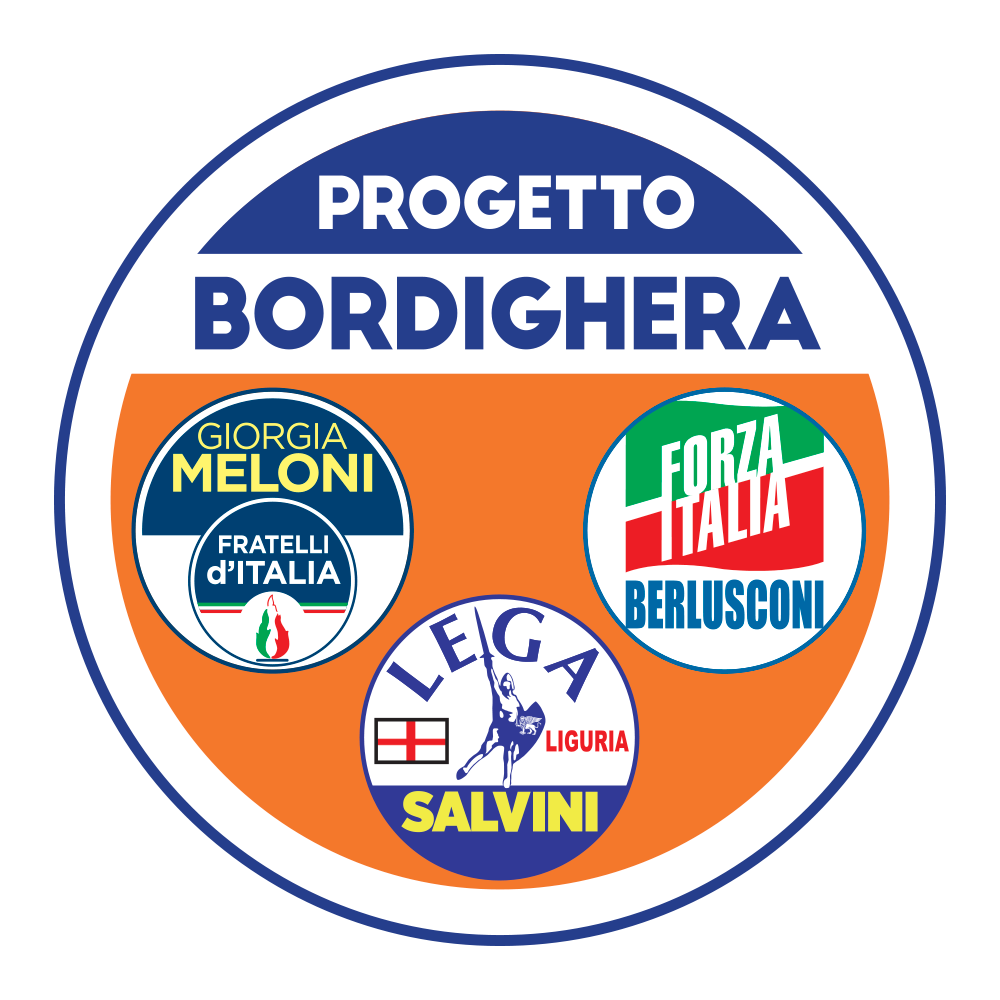 RIQUALIFICAZIONE DEL TERRITORIO
RIQUALIFICAZIONE DEL “MARABUTTO”

62.311,74 €
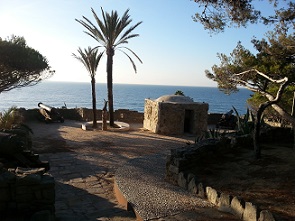 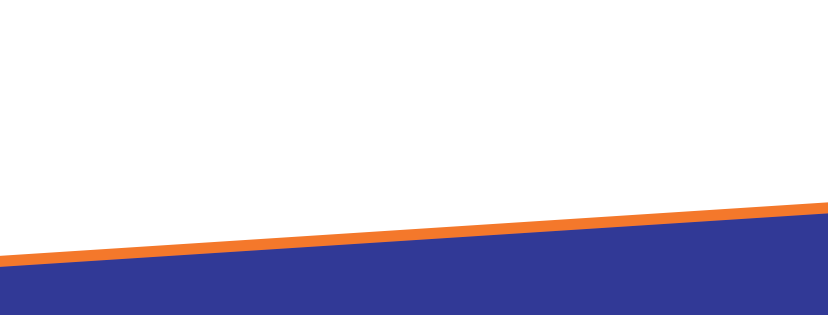 Elezioni amministrative BORDIGHERA 2018
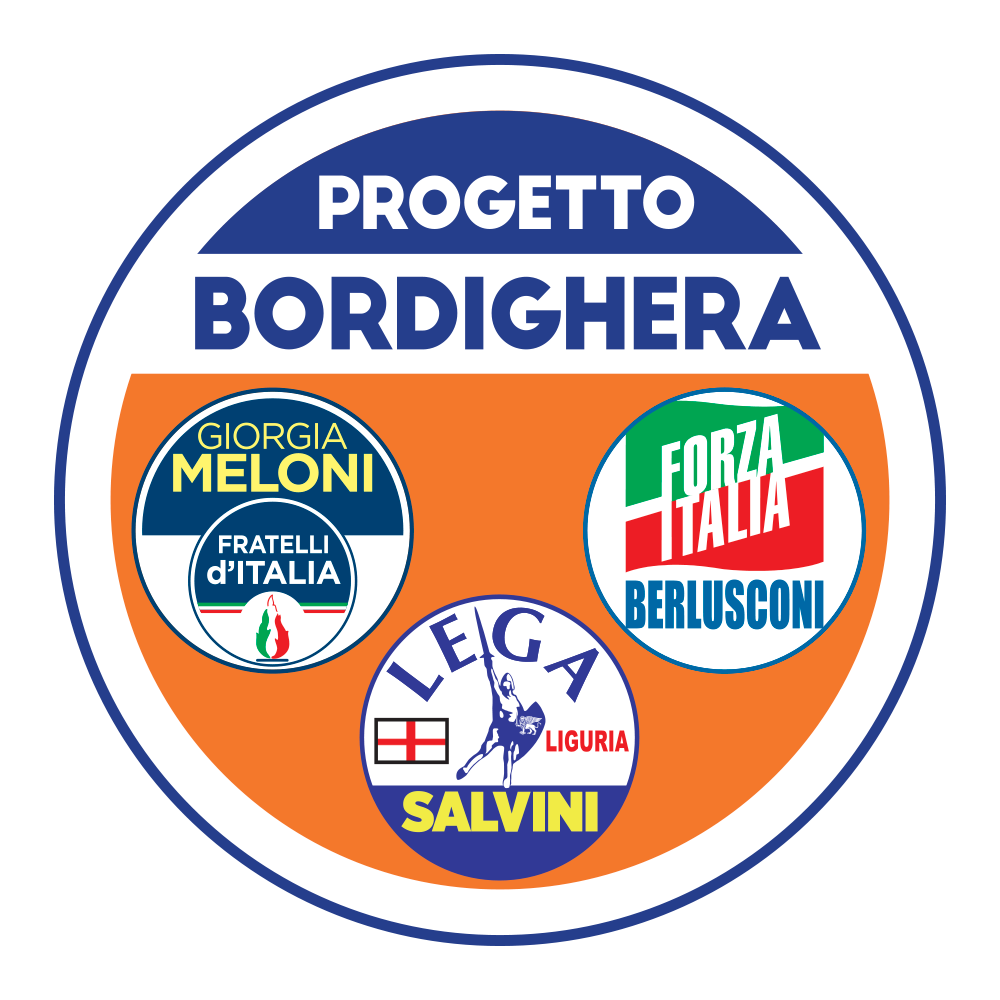 MESSA IN SICUREZZA DEL TERRITORIO
SISTEMAZIONE IDRAULICA DEL TORRENTE BORGHETTO 

€ 6.720.000,00di cui 6.050.000,00 
di contributo Regionale
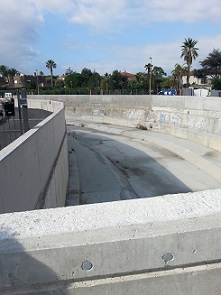 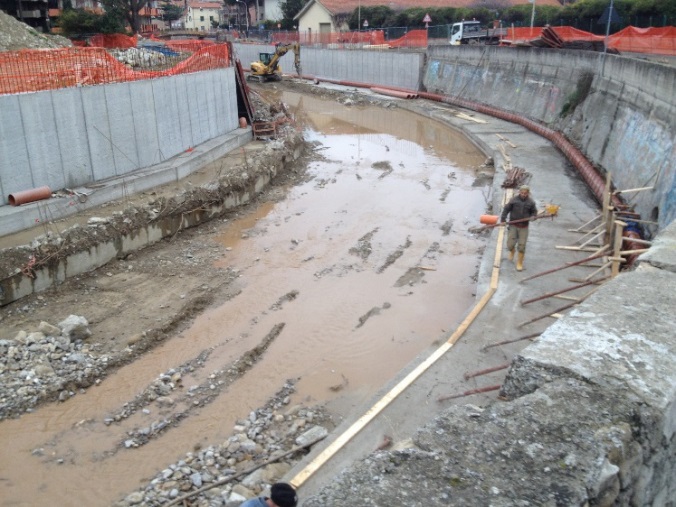 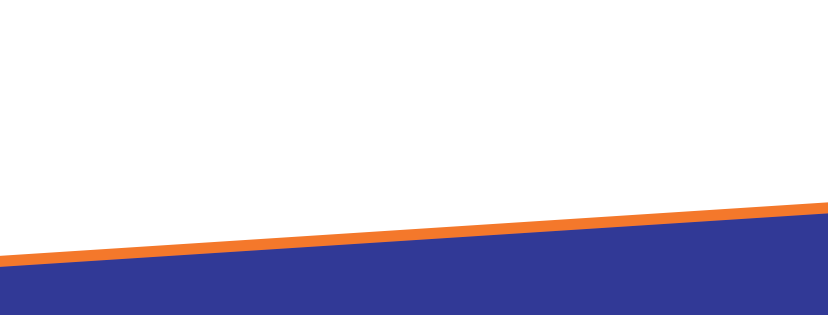 Elezioni amministrative BORDIGHERA 2018
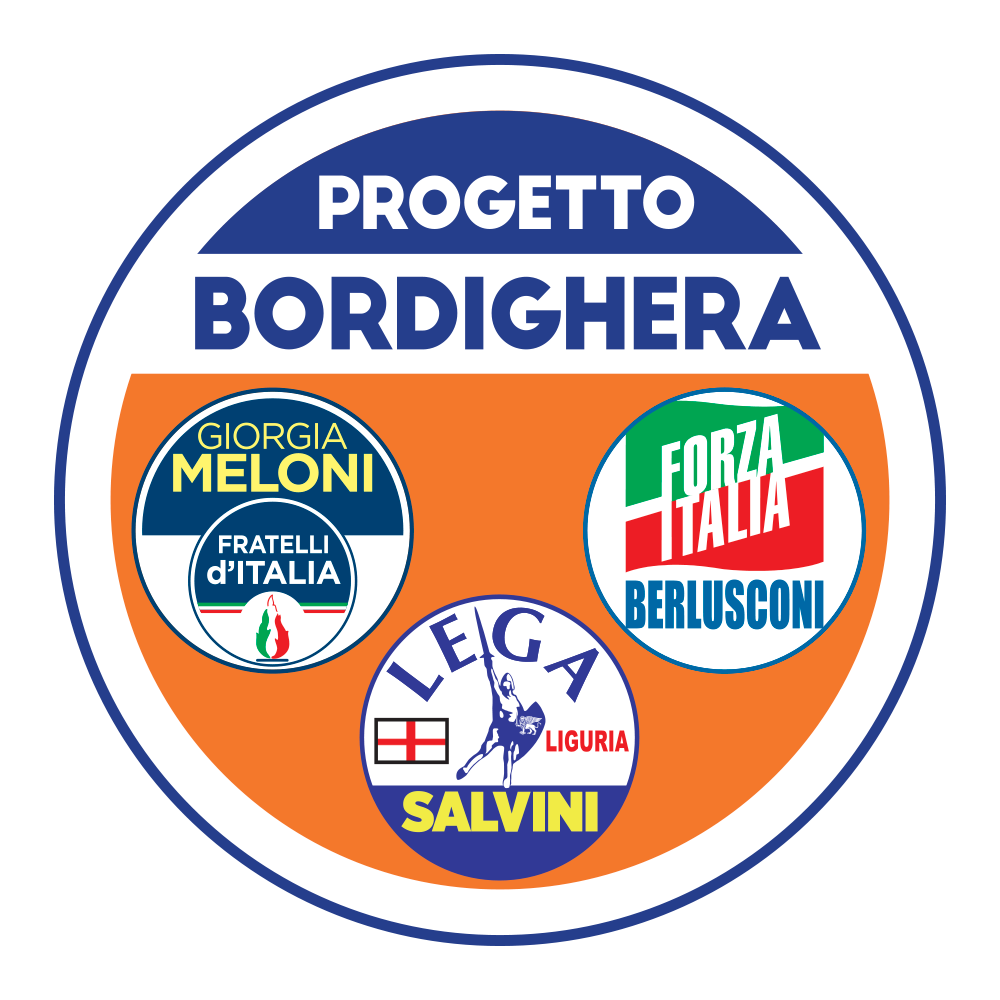 DEMOLIZIONE E RICOSTRUZIONE PONTE SULL’AURELIA
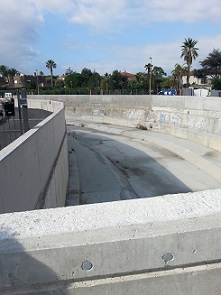 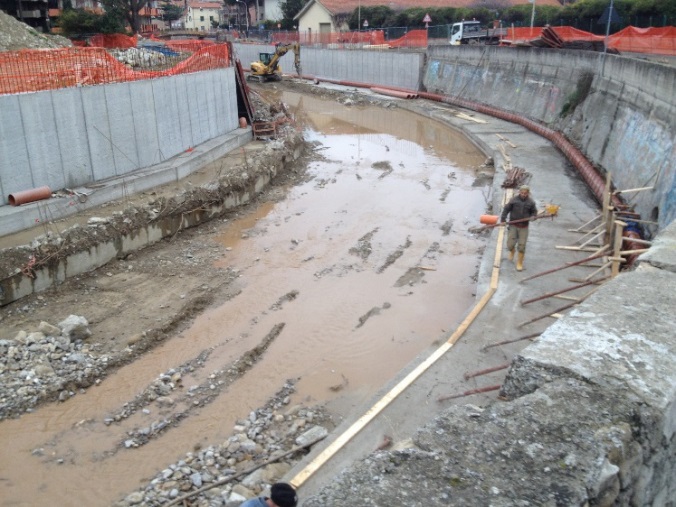 € 697.318,89 Comune 
e Amm.ne Provinciale
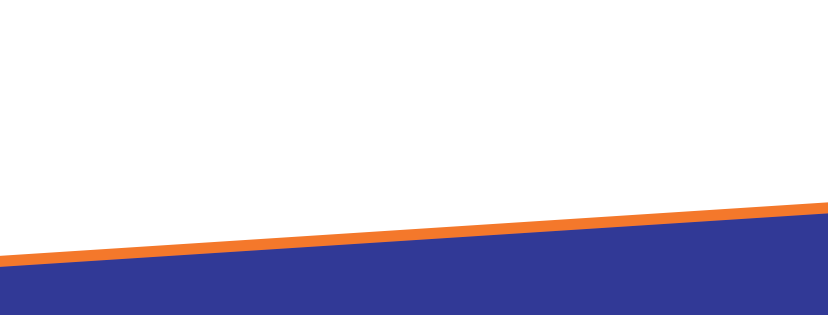 Elezioni amministrative BORDIGHERA 2018
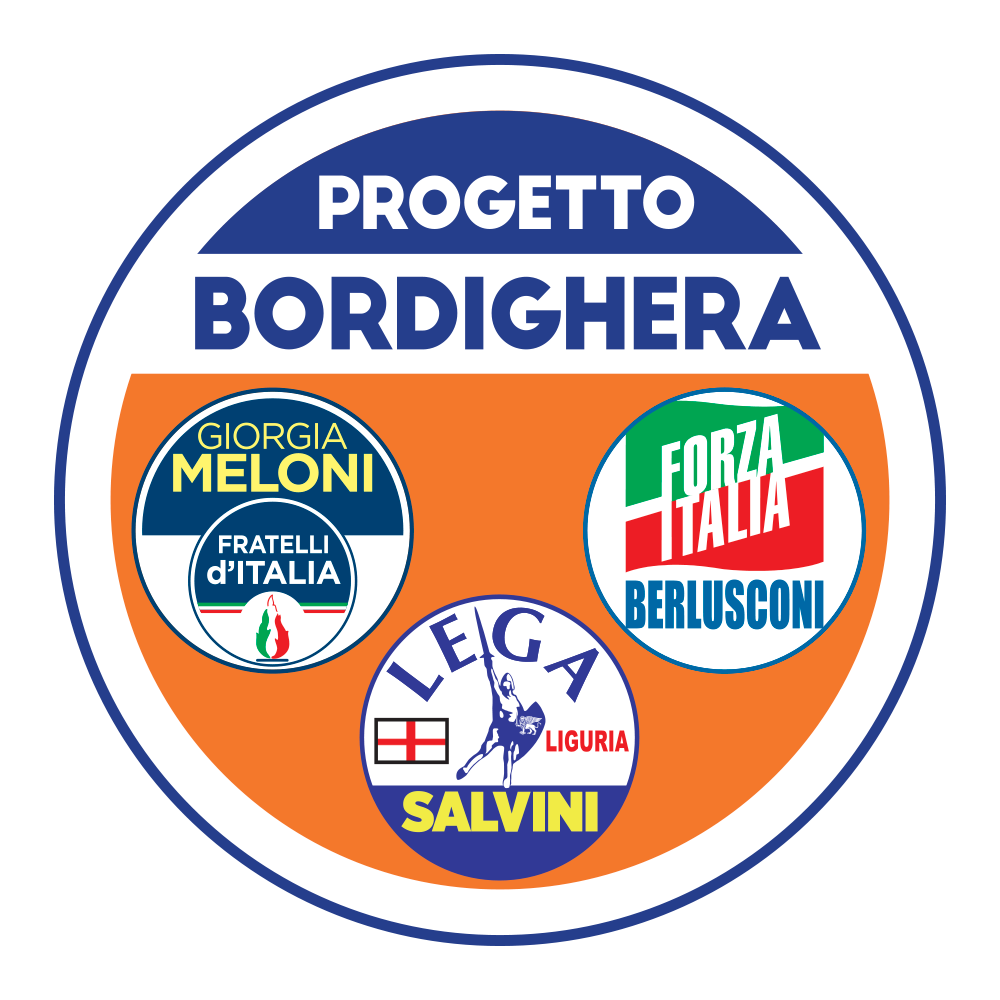 ADEGUAMENTO EDIFICI SCOLASTICI
ADEGUAMENTO ANTISISMICO
€ 501.405,32 di cui 339.453,15 
di contributo Regionale 
CREAZIONE PORTICATO
€ 46.769,84
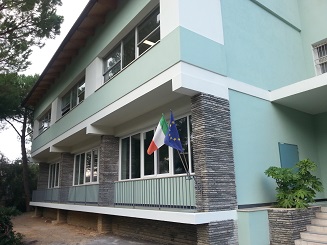 SCUOLA MARIA PRIMINA – BORGHETTO
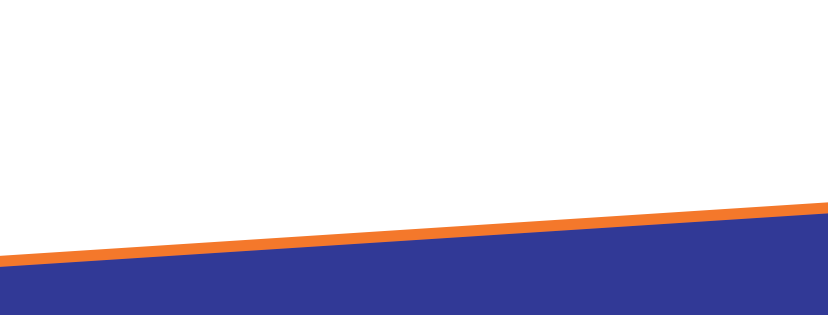 Elezioni amministrative BORDIGHERA 2018
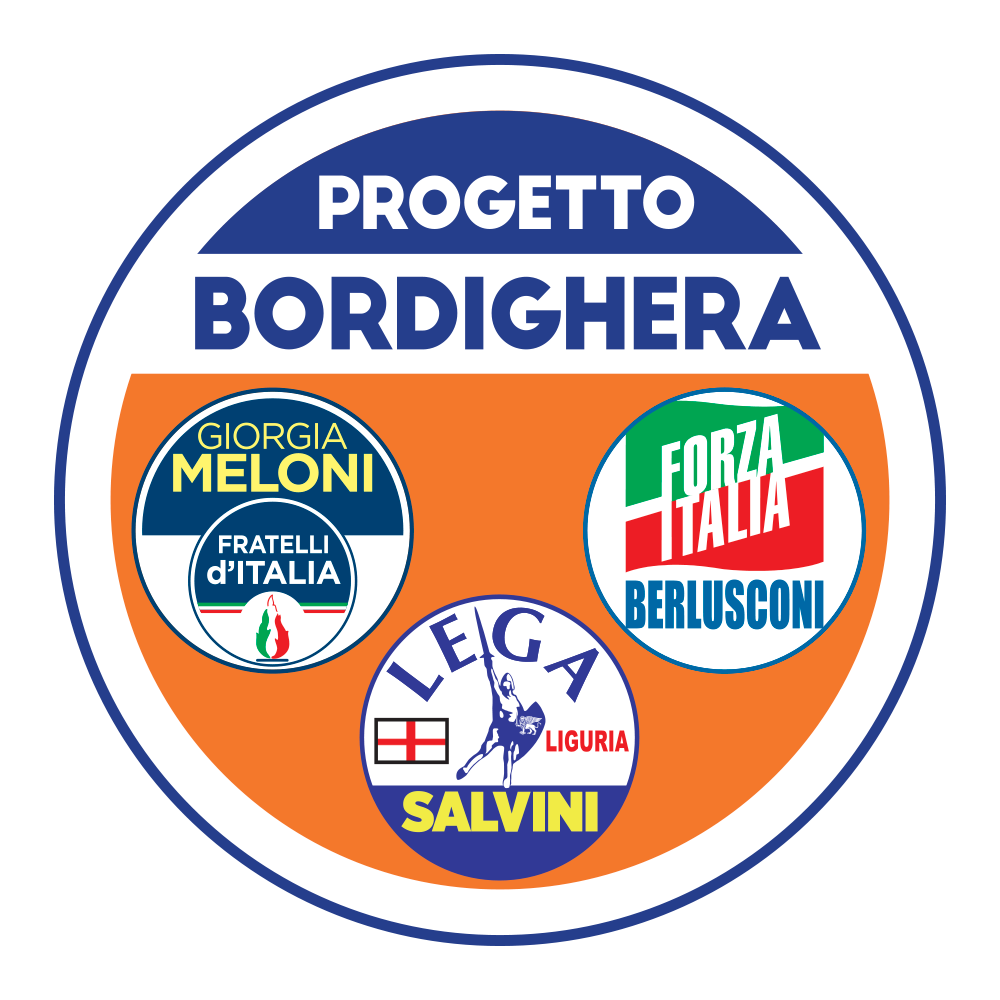 ADEGUAMENTO EDIFICI SCOLASTICI
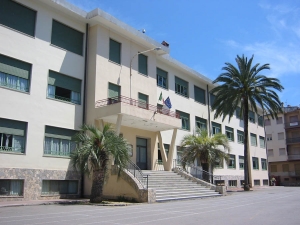 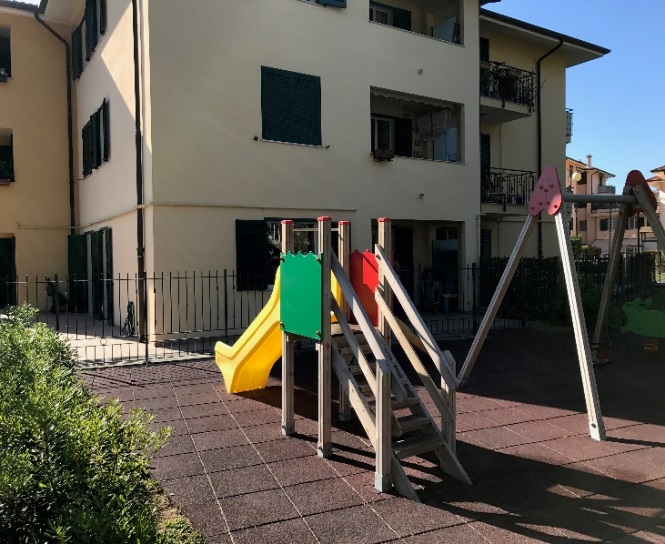 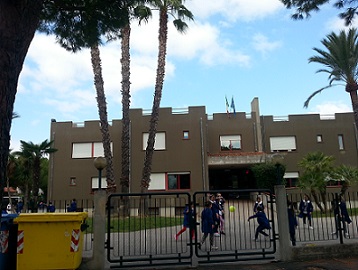 SCUOLE E. DE AMICIS
VIA PELLOUX
MICRONIDO DI INFANZIA 
VIA PORCHEDDU
SCUOLE RODARI
VIA PASTEUR
TOTALE INTERVENTI SCUOLE 
€ 850.000,00
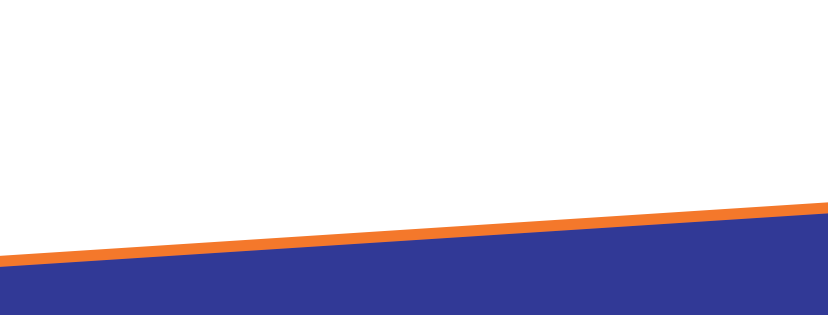 Elezioni amministrative BORDIGHERA 2018
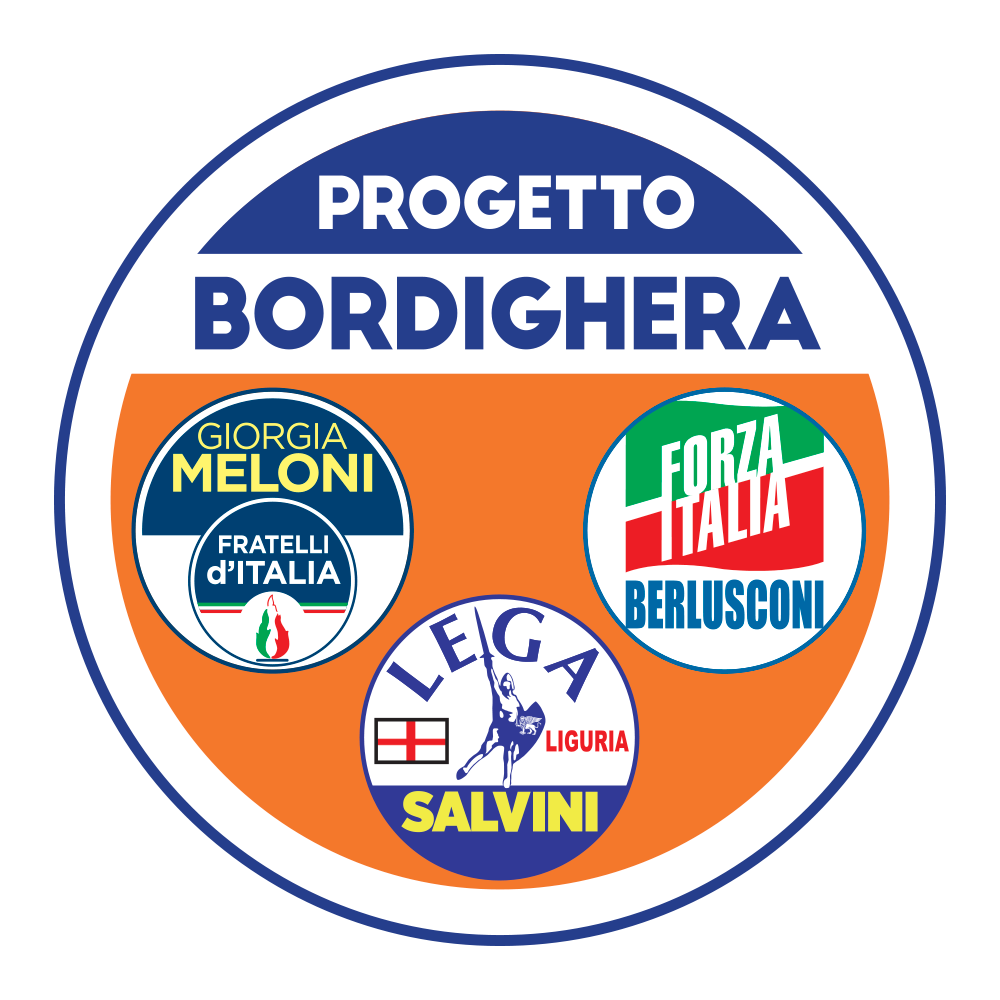 INTERVENTI SU IMPIANTI SPORTIVI
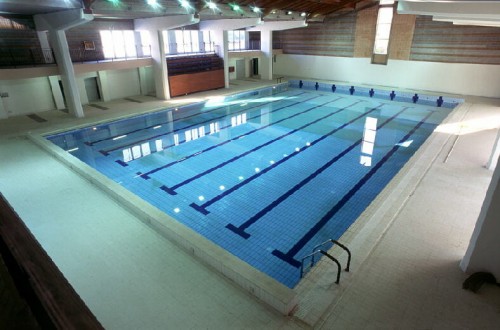 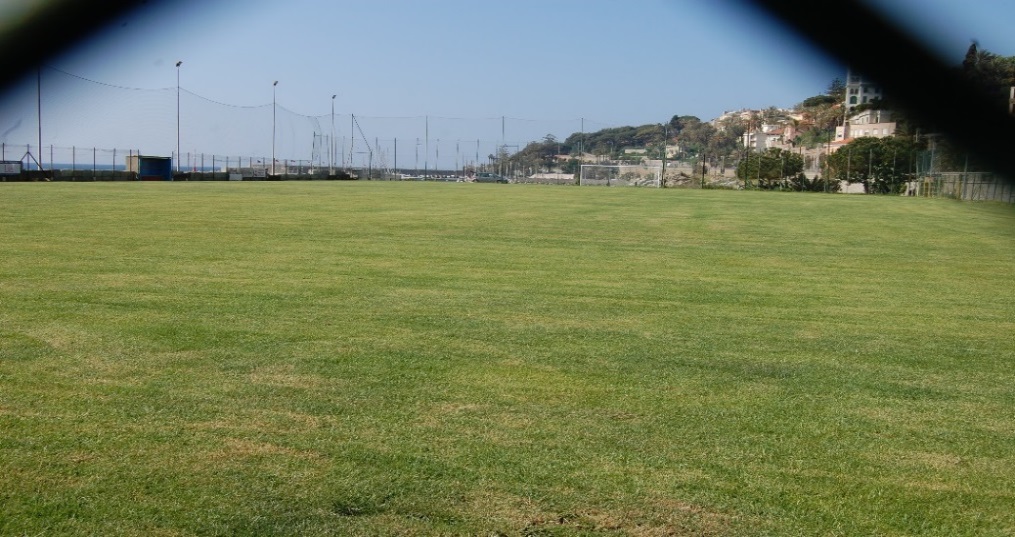 PALAZZETTO DELLO SPORT
€ 217.258,21 di cui €91.101,08 di contributo Comunitario
CAMPO SPORTIVO ARZIGLIA 
€ 41.254,26
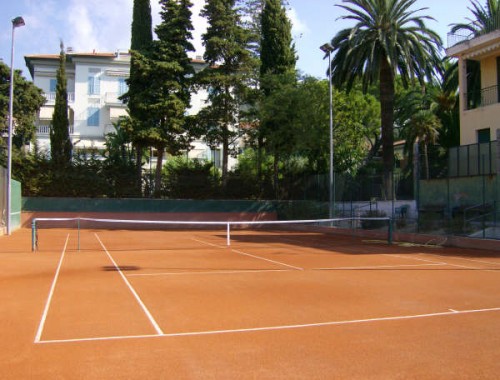 IMPIANTI SPORTIVI TENNIS 
€ 137.706,56
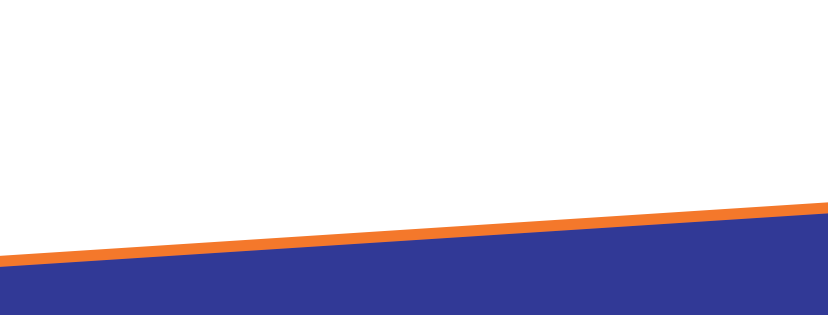 Elezioni amministrative BORDIGHERA 2018
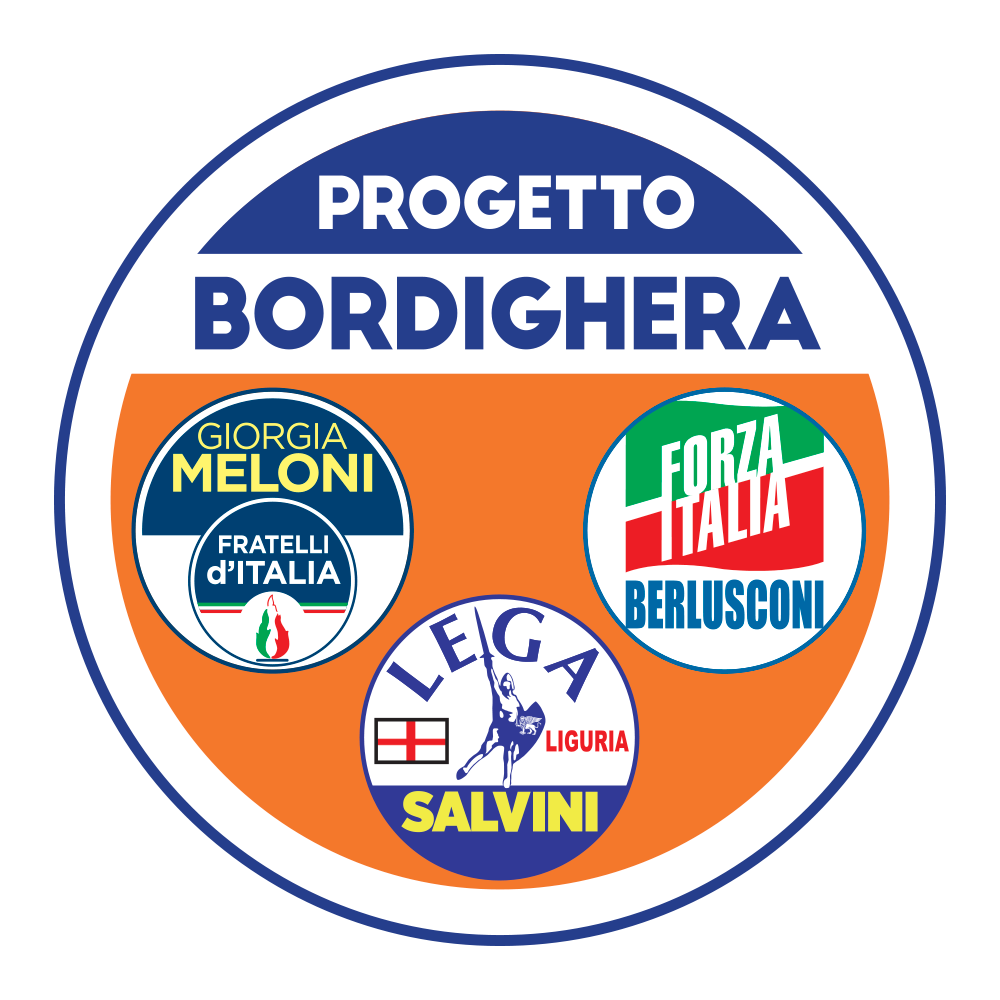 INTERVENTI SULLA
PUBBLICA ILLUMINAZIONE€ 211.000,00
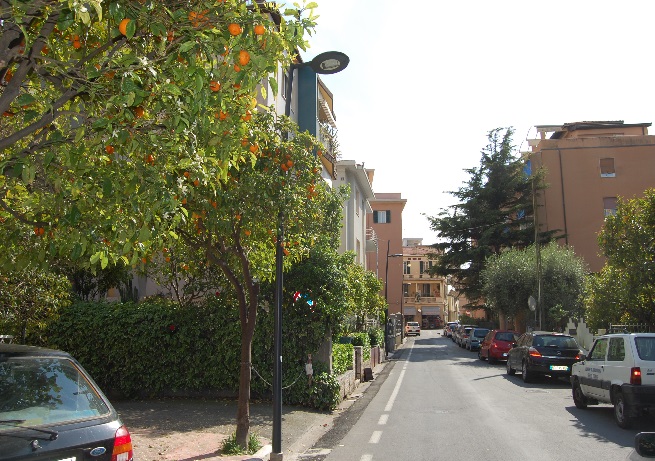 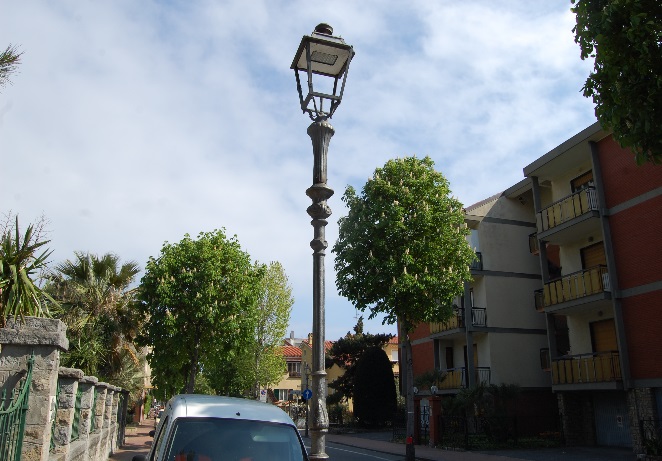 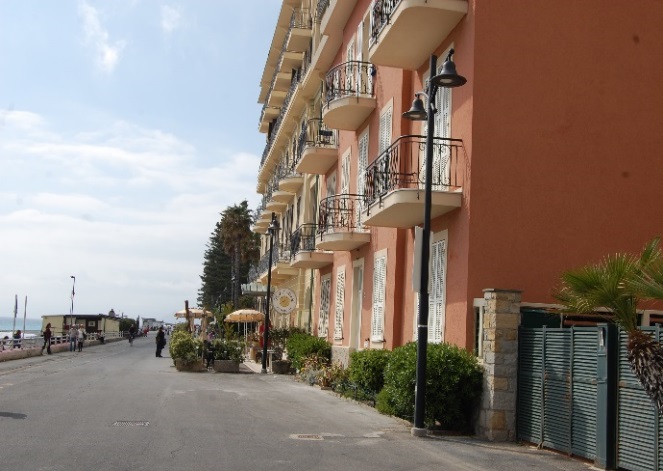 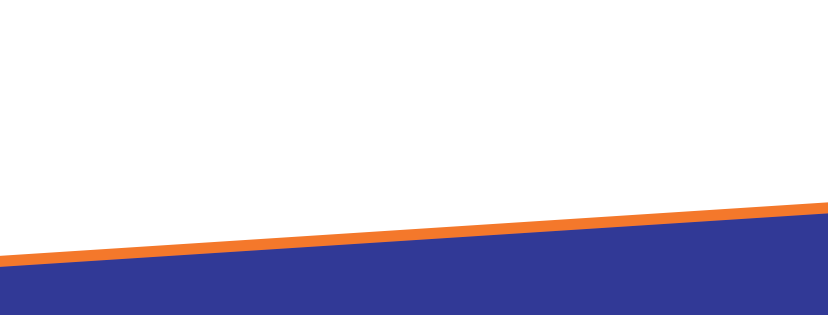 Elezioni amministrative BORDIGHERA 2018
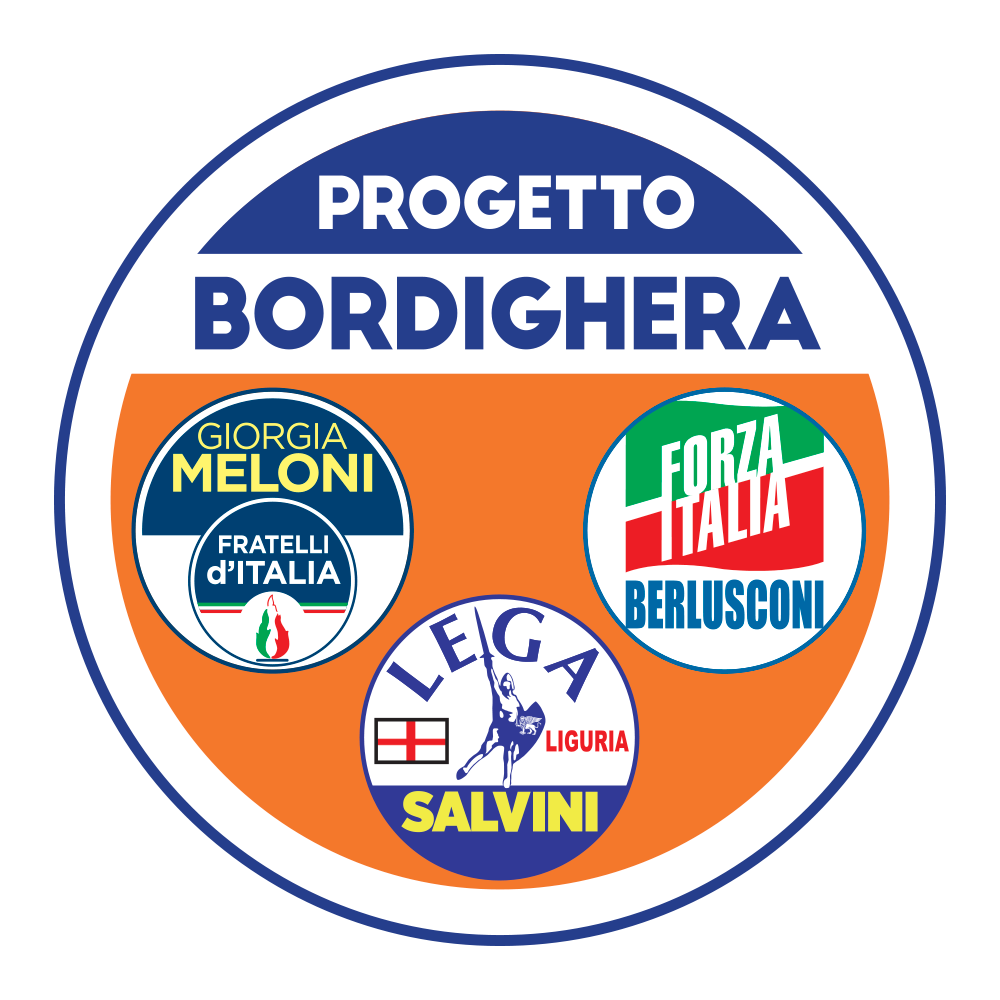 PORTO E…
RINGHIERE LUNGO IL MOLO
€ 96.343,56
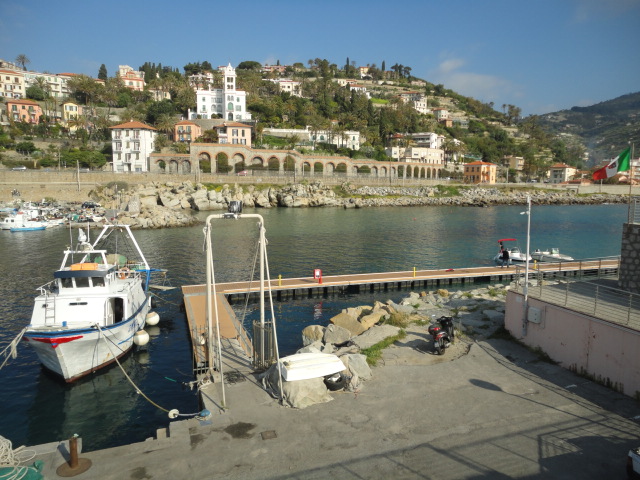 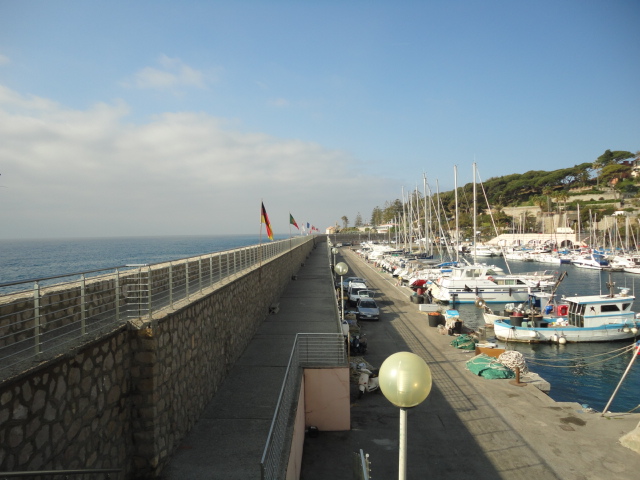 NUOVO PONTILE
€ 106.916,91
…SPIAGGE
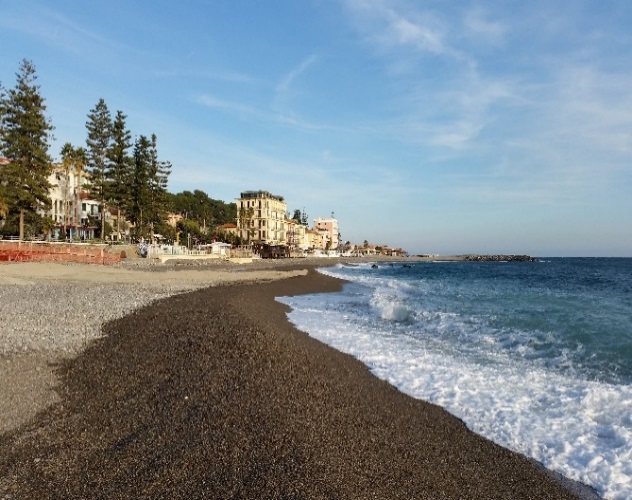 RIPASCIMENTO SPIAGGE
€ 847.602,45 di cui 557.230,24
di contributo Regionale
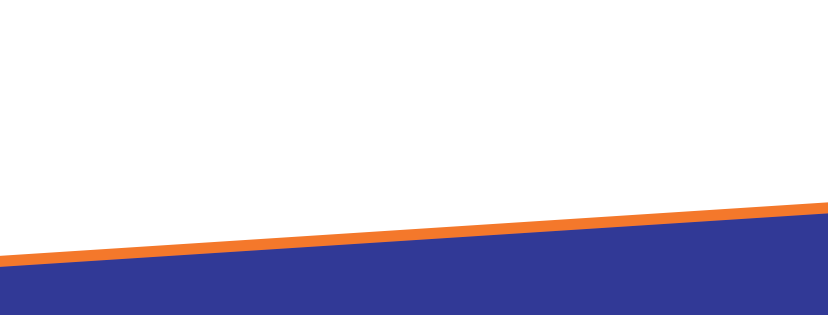 Elezioni amministrative BORDIGHERA 2018
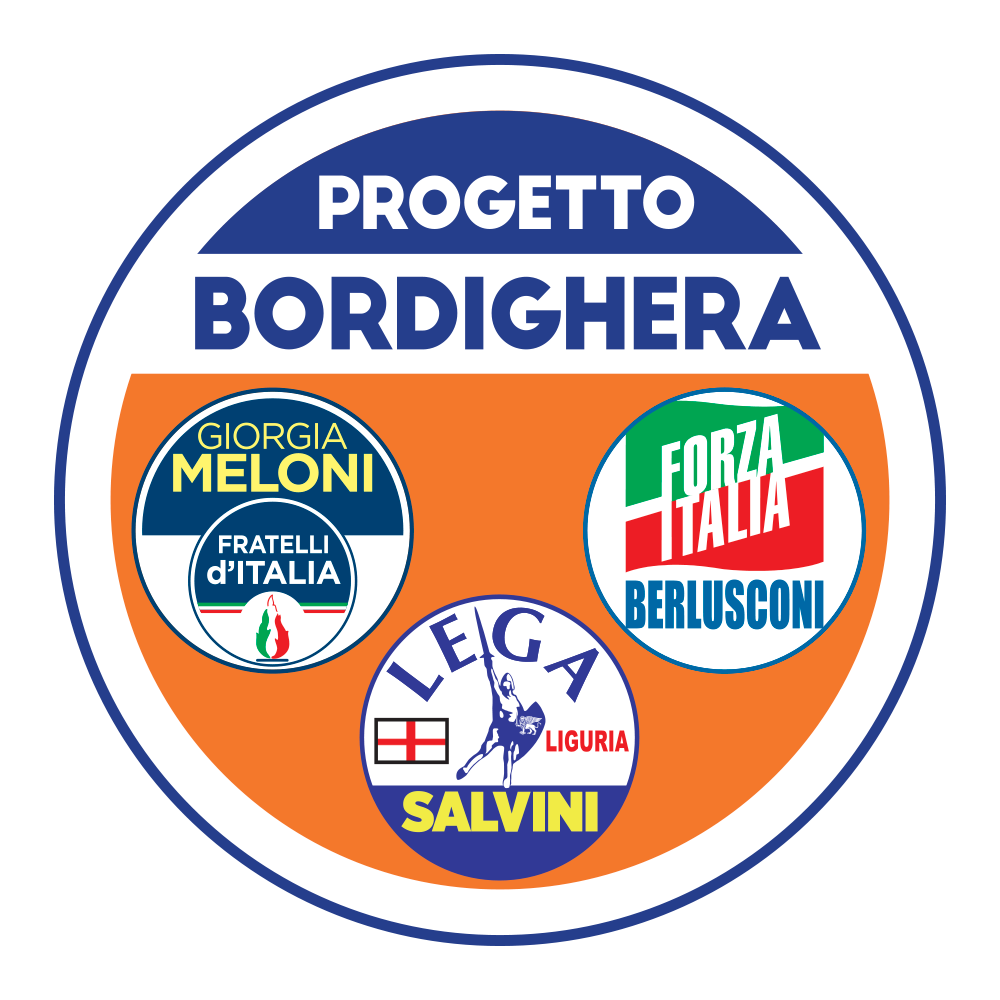 MIGLIORAMENTO DELLA VIABILITÀ       “PIANO ASFALTI CITTADINO”
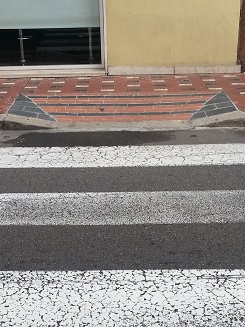 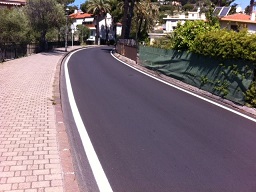 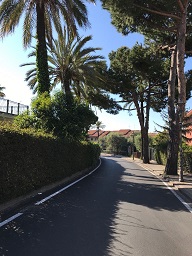 ABBATTIMENTO DELLE BARRIERE 			  	ARCHITETTONICHE 					€920.492,00
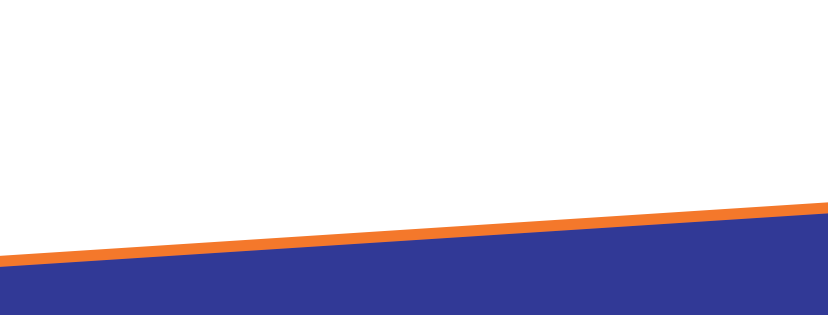 Elezioni amministrative BORDIGHERA 2018
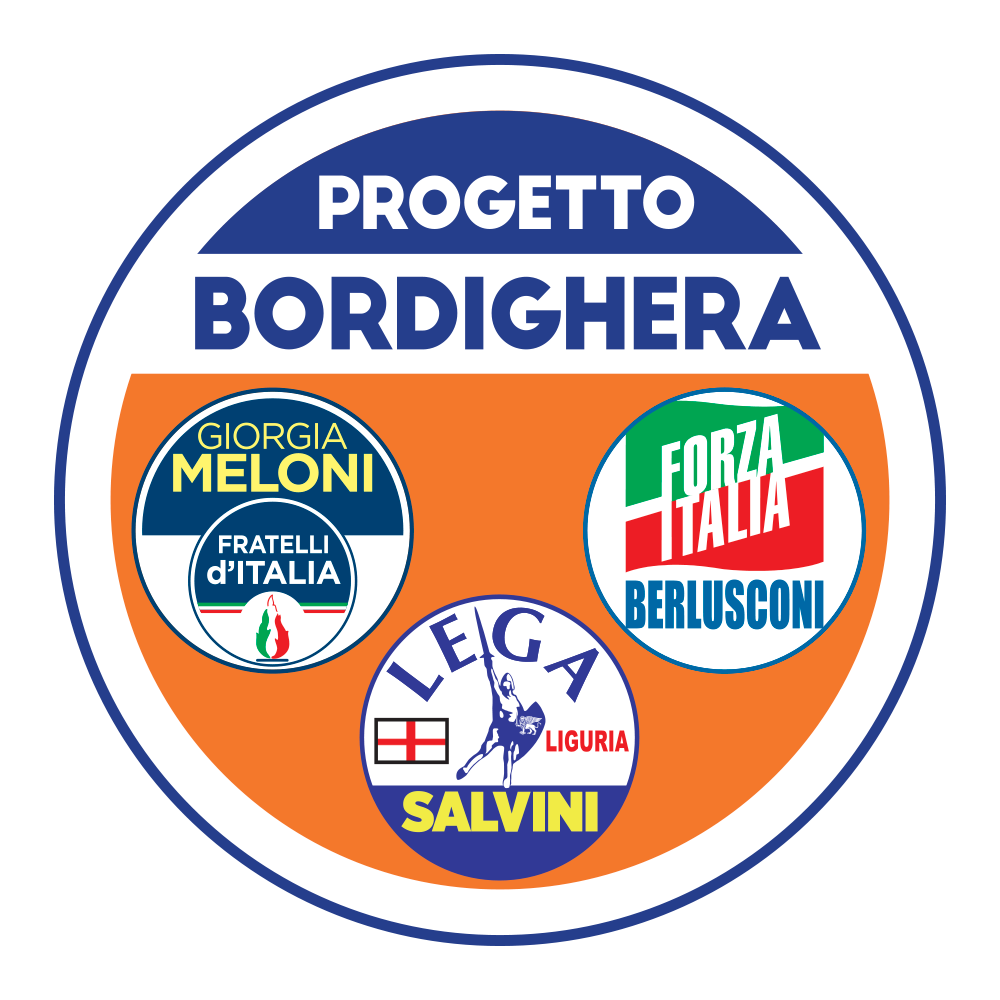 BIBLIOTECA CIVICA INTERNAZIONALE 
MESSA A NORMA E RIAPERTURA
MESSA A NORMA 
		€ 247.413,41

						      NUOVI ARREDI
		€ 10.282,21
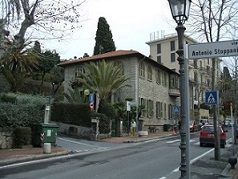 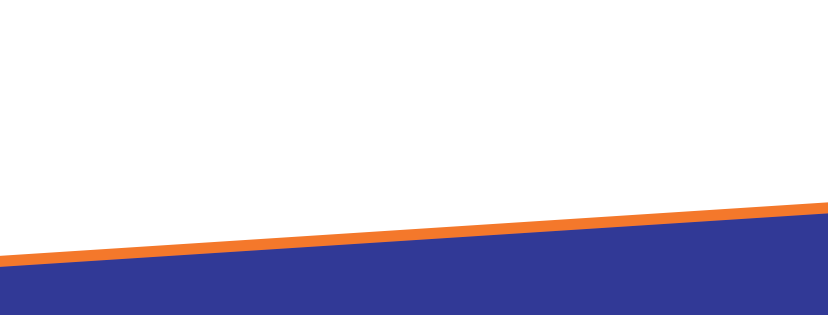 Elezioni amministrative BORDIGHERA 2018
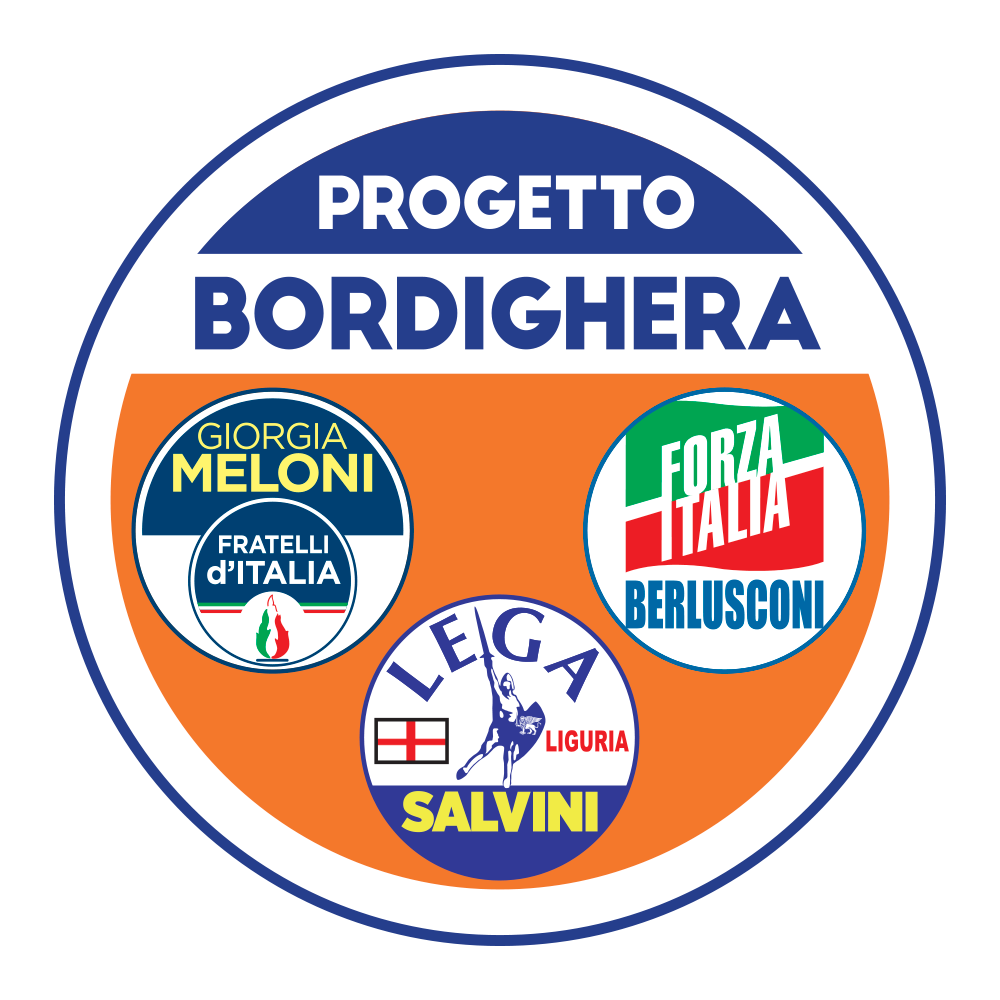 RESTITUZIONE AI CITTADINI DELL ROTONDA DI SANT’AMPELIO€ 2.790.000,00
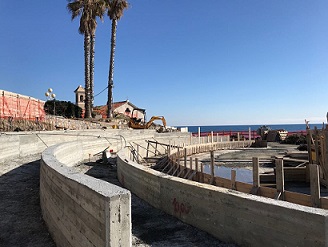 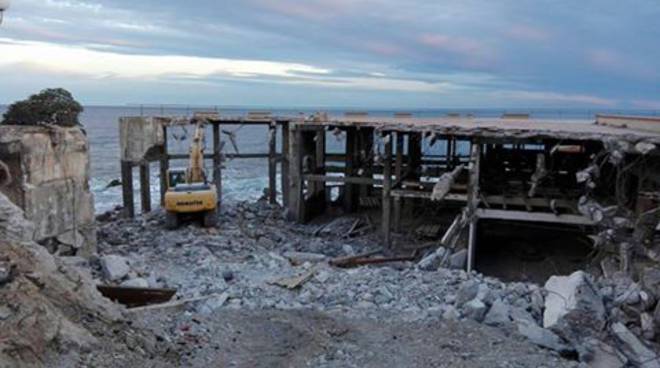 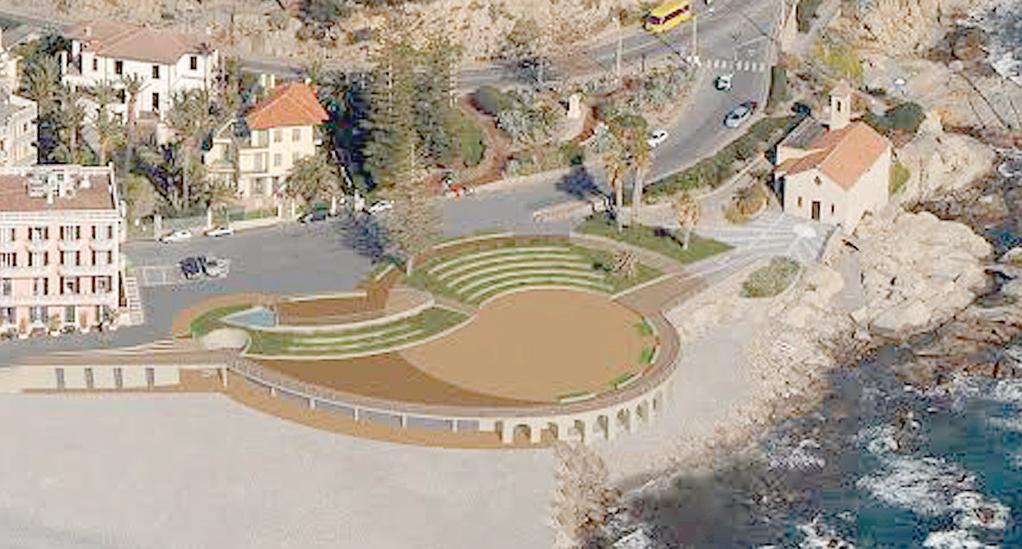 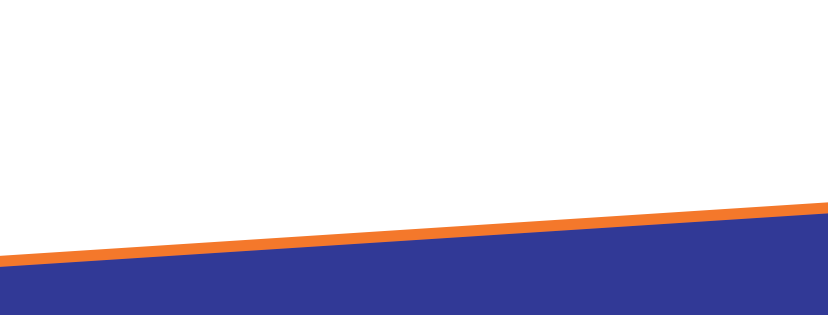 Elezioni amministrative BORDIGHERA 2018
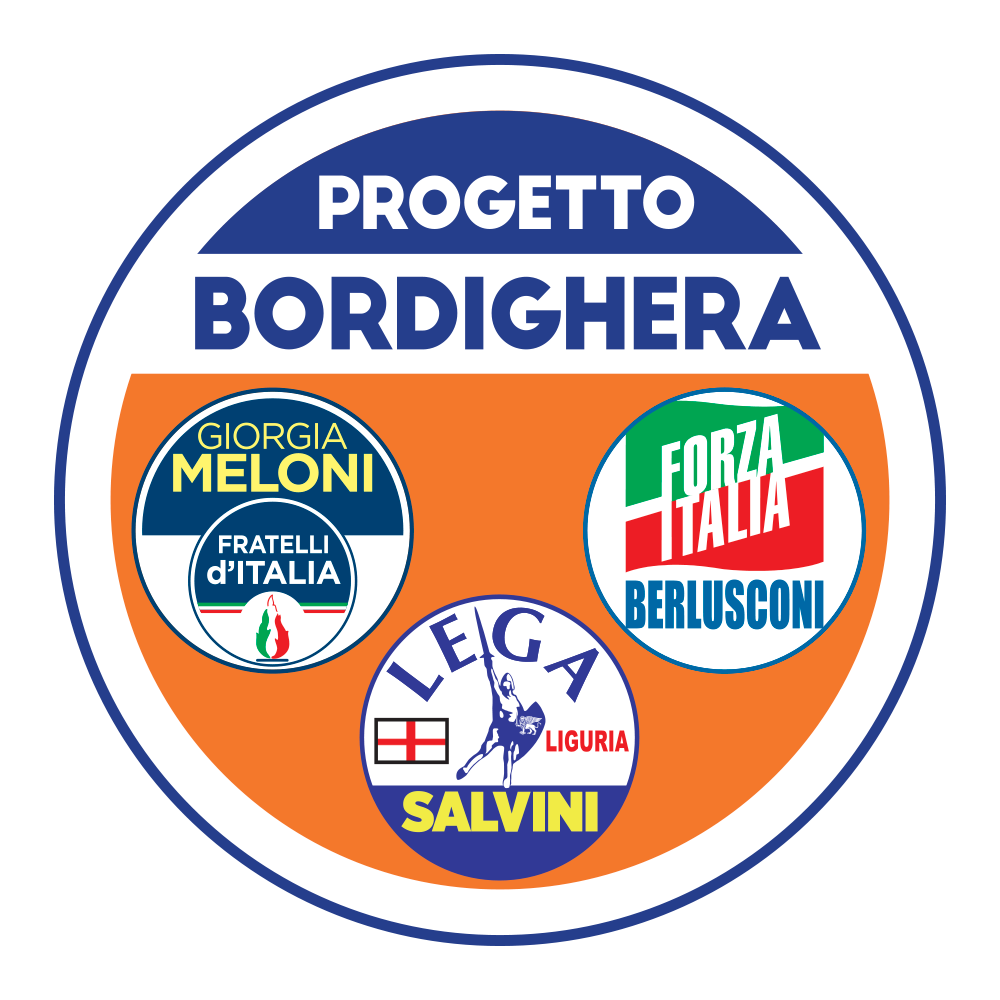 ASSISTENZA SOCIALE
ANZIANI 						€ 414.632,00

      DISABILI						€ 476.881,00

      DIPENDENZE					€ 119.640,00		TOT.  € 2.819.819,00 

	DISAGIO ADULTI			€ 267.336,00

	FAMIGLIE E MINORI	     € 1.476.694,00
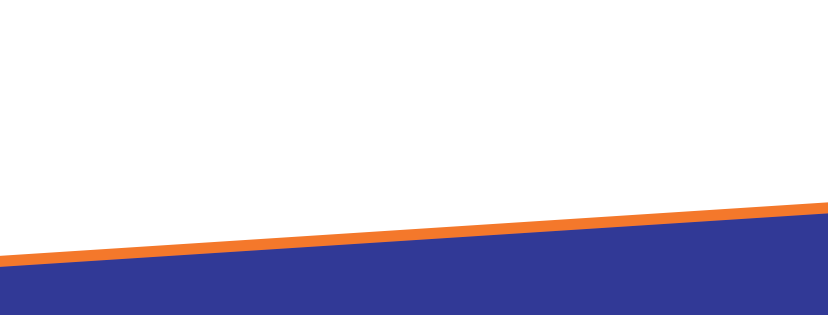 Elezioni amministrative BORDIGHERA 2018
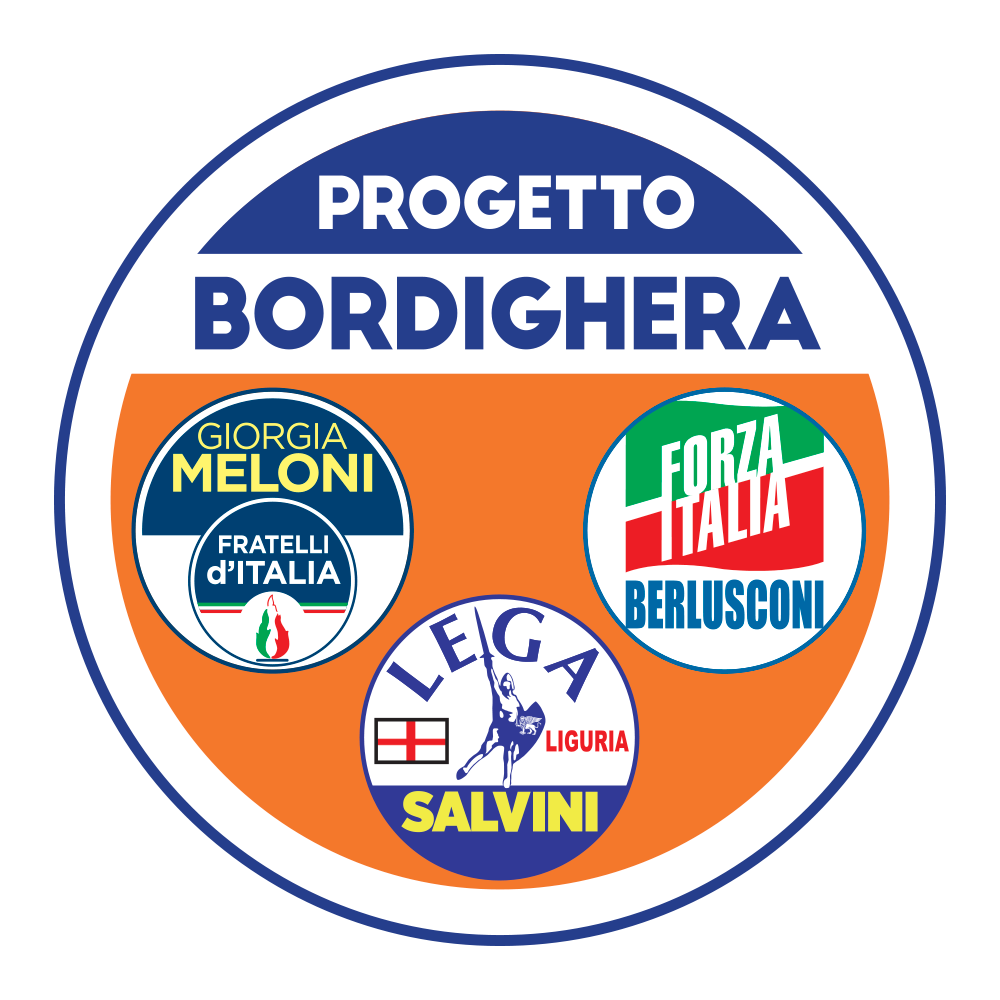 GESTIONE DEI RIFIUTI
Andamento della raccolta differenziata:
 
Obiettivo di legge: 65%
 
– anno 2015: 37,19%
 
– anno 2016: 71,68%
 
– anno 2017: 76,90%
 
Comune di Bordighera risulta tra i più virtuosi della Regione Liguria.
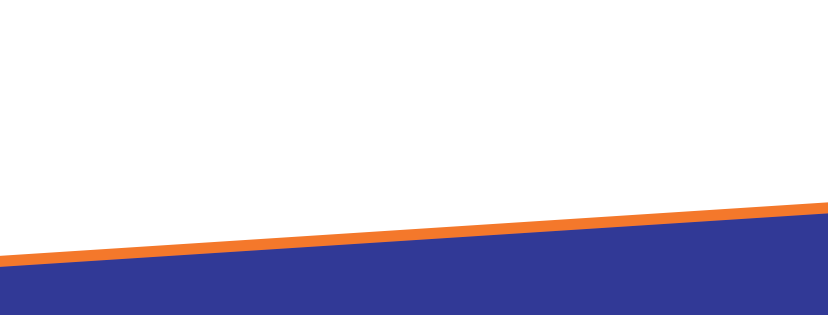 Elezioni amministrative BORDIGHERA 2018
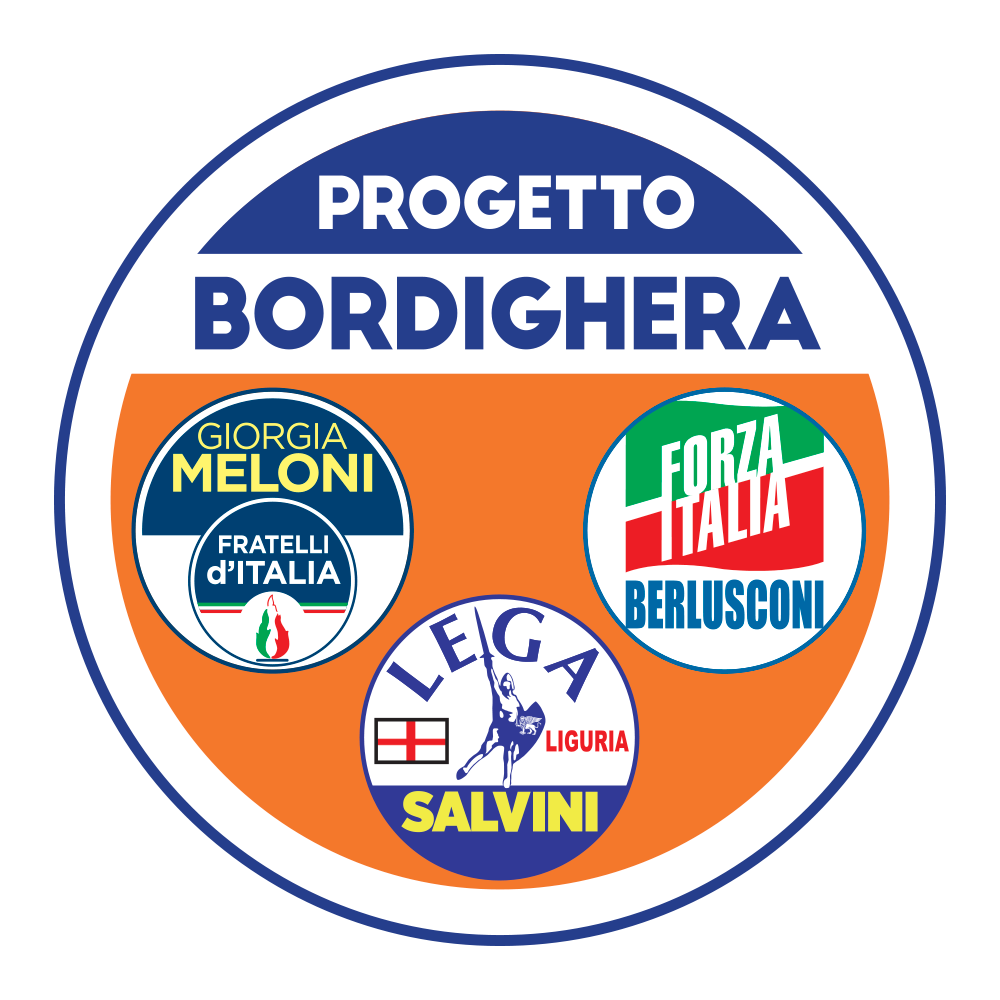 COSA FAREMO…
UNA CITTÀ DA VIVERE, DA VISITARE E PER FARE IMPRESA

	Studio fattibilità della pista ciclo-pedonale Bordighera- Ospedaletti

	100% scuole in sicurezza entro il 2023

	Sviluppo ospedale e riapertura del pronto soccorso

	Bordighera Sport City  
											
       Bordighera Tennis City		E TANTO ANCORA…
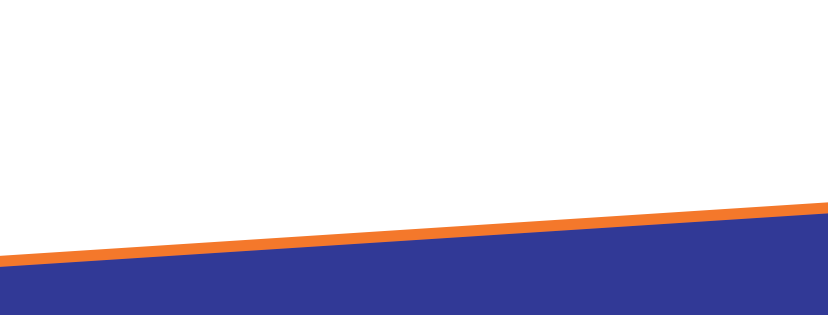 Elezioni amministrative BORDIGHERA 2018